БЕЗОПАСНОЕ ПОВЕДЕНИЕ НА ВОДЕ И СНИЖЕНИЕ ТРАВМАТИЗМА ЛЮДЕЙ НА ВОДНЫХ ОБЪЕКТАХ
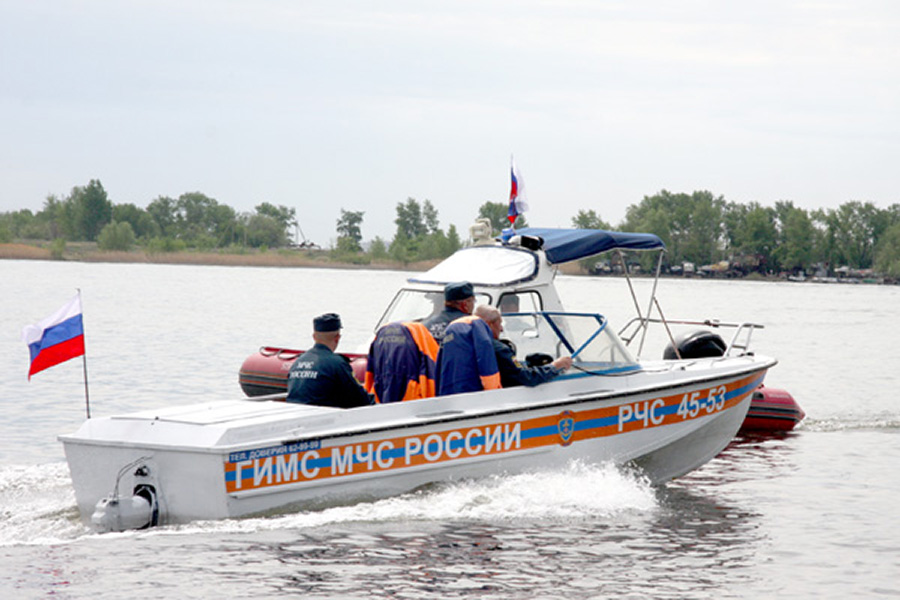 Государственная инспекция по маломерным судам МЧС России
ОСНОВНЫЕ ЗАДАЧИ

Осуществление государственного и технического надзора за маломерными судами и базами для их стоянок на внутренних водах и территориальном море Российской Федерации.
Обеспечение безопасности людей на водных объектах.
РОССИЯ –МОРСКАЯ ДЕРЖАВА
Наша Родина это великая морская и речная держава. Она имеет выход к трем Океанам и тринадцати морям, а протяженность морского побережья составляет более 40 тыс. км. По территории страны протекает 2,5 млн. больших и малых рек, имеется 2 млн. озер и прудов.
Самые крупные реки страны;   Волга, Обь, Иртыш, Лена, Кама.
Самое крупное озеро; Байкал.
Чрезвычайно велико значение водной среды для нашей страны.
Особое место занимает оздоровительный отдых наших граждан в летние месяцы года, при проведении отпусков и каникул.
МЧС НАПОМИНАЕТ
ОСНОВНЫЕ ПРИЧИНЫ ГИБЕЛИ ЛЮДЕЙ НА ВОДЕ ЯВЛЯЕТСЯ;

Грубое нарушение правил безопасного поведения на воде!


Купание в неустановленных местах!


Переоценка своих сил и возможностей!
ЗАПОМНИТЕ
Находясь у воды, никогда не забывайте о собственной безопасности.
Будьте готовы оказать посильную помощь попавшему в беду.
Страх; – один из ведущих факторов гибели людей при катастрофах на воде. Возникающая у человека паника приводит к дискоординации движений. В результате он либо захлёбывается водой, либо выбивается их сил и , погружаясь в воду делает непроизвольный вдох в следствии чего вода поступает в легкие человека.
Переохлаждение ; Длительность безопасного пребывания в воде зависит от ее температуры. Например: 24° - до 8 часов, 20° - 2,5 часа, 15° -1 час, 10° -35 минут. При 4°- 6° уже через 10-20 минут появляются нарушения двигательной способности.
Другие причины: Неумение плавать, травмы головы и шеи полученные при прыжках в воду, баротравма при нырянии с аквалангом, нарушение ритма сердца, сильное течение, наличие водоворотов.
РЕКОМЕНДАЦИИ МЧС.
Научись плавать (это главное, качество плавать всегда пригодится в жизни)
Если ты плохо плаваешь – используй плавательные жилеты и круги.
Паника – основная причина трагедий на воде.


НИКОГДА НЕ ПОДДАВАЙСЯ ПАНИКЕ!
ОСНОВНЫЕ ПРАВИЛА БЕЗОПАСНОГО ПОВЕДЕНИЯ НА ВОДЕ
Когда купаешься, поблизости от тебя должны быть люди.
Не заходи на глубокие места, если не умеешь плавать.
Не ныряй в незнакомых местах.
Не заплывай за буйки.
Не устраивай в воде игр связанных с захватами, борьбой.
Не пытайся плавать на брёвнах, досках, самодельных плотах.
Необходимо уметь правильно управлять своими возможностями.
Чтобы избавиться от воды, попавшей в дыхательные пути, нужно немедленно остановиться , энергичными движениями рук и ног удерживаться на поверхности воды и , поднять голову и сильно откашляться.
Пловец в воде должен соблюдать правильный ритм дыхания.
Попав в быстрое течение, не следует бороться против него, необходимо не нарушая дыхания плыть по течению к берегу.
Оказавшись в водовороте, необходимо набрать больше воздуха, погрузиться в воду и сделать сильный рывок в сторону по течению, всплыть на поверхность.
Запутавшись в водорослях, не делать резких движений и рывков.  Необходимо лечь на спину, спокойным движениями выплыть в ту сторону откуда приплыл.
Нельзя купаться у крутых, обрывистых и заросших растительностью берегов.
Если вы решили покататься на лодке, выучите  основные правила безопасного поведения в этом случае.
КАТАНИЕ НА ЛОДКЕ
Лодка должна быть полностью исправна и оборудована.
Убедиться в наличии весел. Руля, уключин, спасательного круга, спасательных жилетов, черпака для отлива воды. равномерно
Пассажиры должны быть в спасательных жилетах.
Посадка в лодку производиться равномерно, ни в коем случае нельзя садиться на борт лодки, пересаживаться с одного места на другое, раскачивать лодку и нырять с нее.
Запрещается кататься на лодке детям до 16 лет без сопровождения взрослых
Перегружать лодку сверх установленной нормы для этого типа лодки.
Пересекать курс моторных лодок, близко находиться к ним , двигаться по судовому ходу.
Опасно подставлять борт лодки параллельно идущей волне.
Волну надо «резать» носом лодки поперек или под углом.
Если лодка опрокинется, в первую очередь нужно оказать помощь тому , 
Кто в ней нуждается.
Лучше держаться всем пассажирам за лодку и общими усилиями толкать ее к берегу или на мелководье.
Позвать на помощь.
Катание на лодке.
Поведение на пляже.
- купаться в местах, где выставлены щиты с предупреждениями и запрещающими надписями;
- купаться в необорудованных, незнакомых местах;
- заплывать за буйки, обозначающие границы участка акватории водного объекта, отведенного для купания;
- подплывать к моторным, парусным судам, весельным лодкам и другим плавсредствам;
- прыгать в воду с катеров, лодок, причалов, а также сооружений, не приспособленных для этих целей;
- загрязнять и засорять водные объекты;
- приходить с собаками и другими животными;
- оставлять мусор на берегу и в кабинах для переодевания;
- играть с мячом и в спортивные игры в не отведенных для этого местах. Нырять в воду с захватом купающихся;
- подавать крики ложной тревоги;
- плавать на средствах, не предназначенных для этого;
- обучение плаванию должно проводиться в специально отведенных для этого местах;
- каждый гражданин обязан оказать посильную помощь терпящему бедствие на воде.
Поведение на пляже.
П  О  М  Н  И  Т Е
ОБЯЗАТЕЛЬНОЕ СОБЛЮДЕНИЕ ВСЕХ ПРАВИЛ ПОВЕДЕНИЯ НА ВОДЕ В КУПАЛЬНЫЙ СЕЗОН – ЗАЛОГ СОХРАНЕНИЯ ЗДОРОВЬЯ И СПАСЕНИЕ ЖИЗНИ МНОГИХ ЛЮДЕЙ.